সবাইকে  শুভেচ্ছা
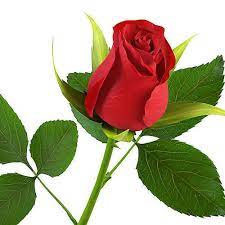 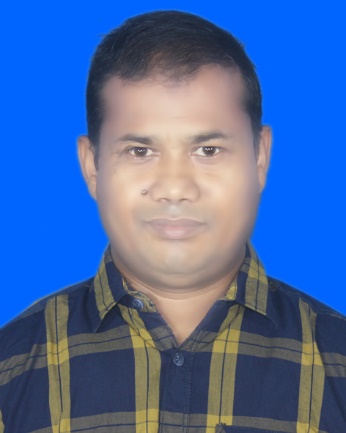 পরিচিতি
মোঃ মোশফিকুর রহমান
সিনিয়র সহকারী শিক্ষক
শৌলমারী আনছারহাট ইসলামিয়া দাখিল মাদরাসা। জলঢাকা-নীলফামারী 
ইমেলঃ mizu24ict@gmail.com
কৃষি শিক্ষা
শ্রেনীঃ নবম
অধ্যায়ঃ প্রথম 
পাঠঃ  চতুর্থ
ছবিতে কি দেখা যাচ্ছেঃ-
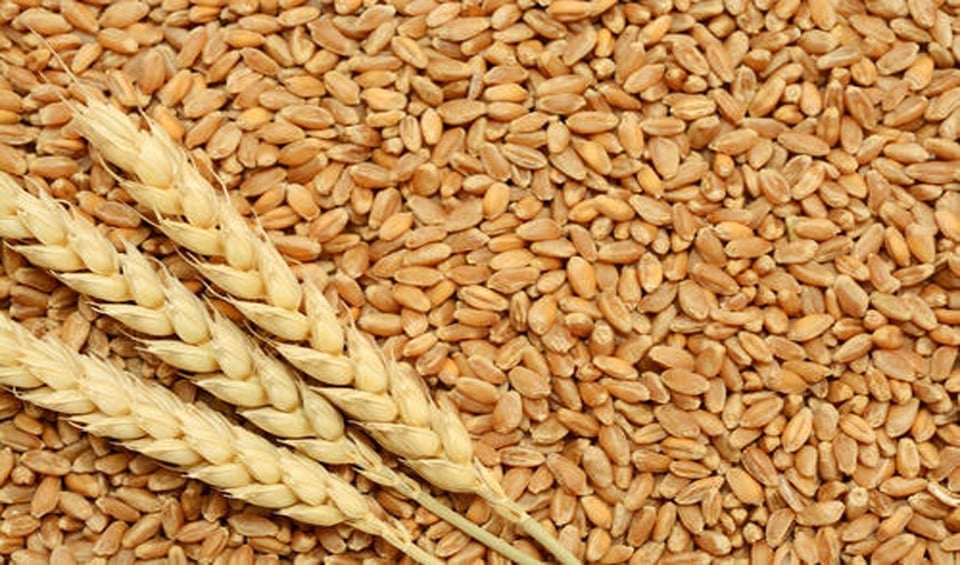 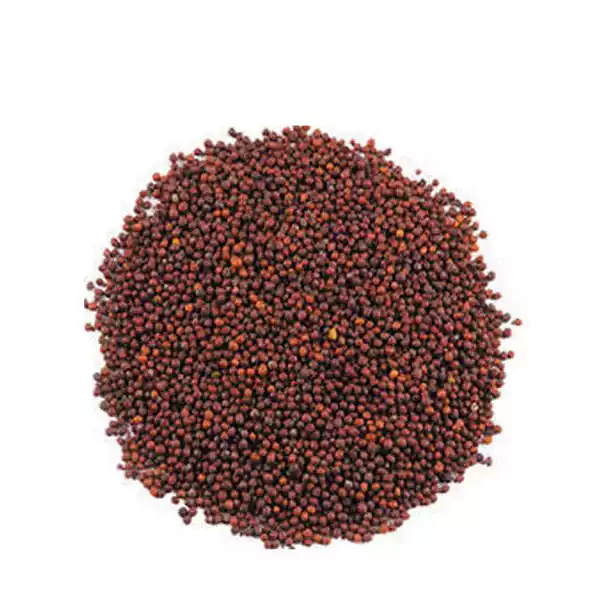 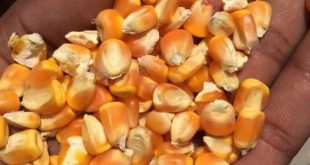 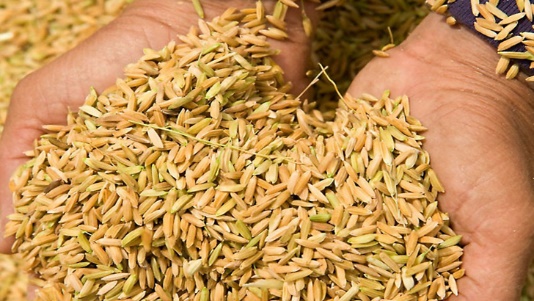 সরিষা বীজ
গম বীজ
ধান বীজ
ভুট্রা বীজ
≥ বিভিন্ন জাতের বীজ
ছবিতে কি দেখা যায়ঃ-
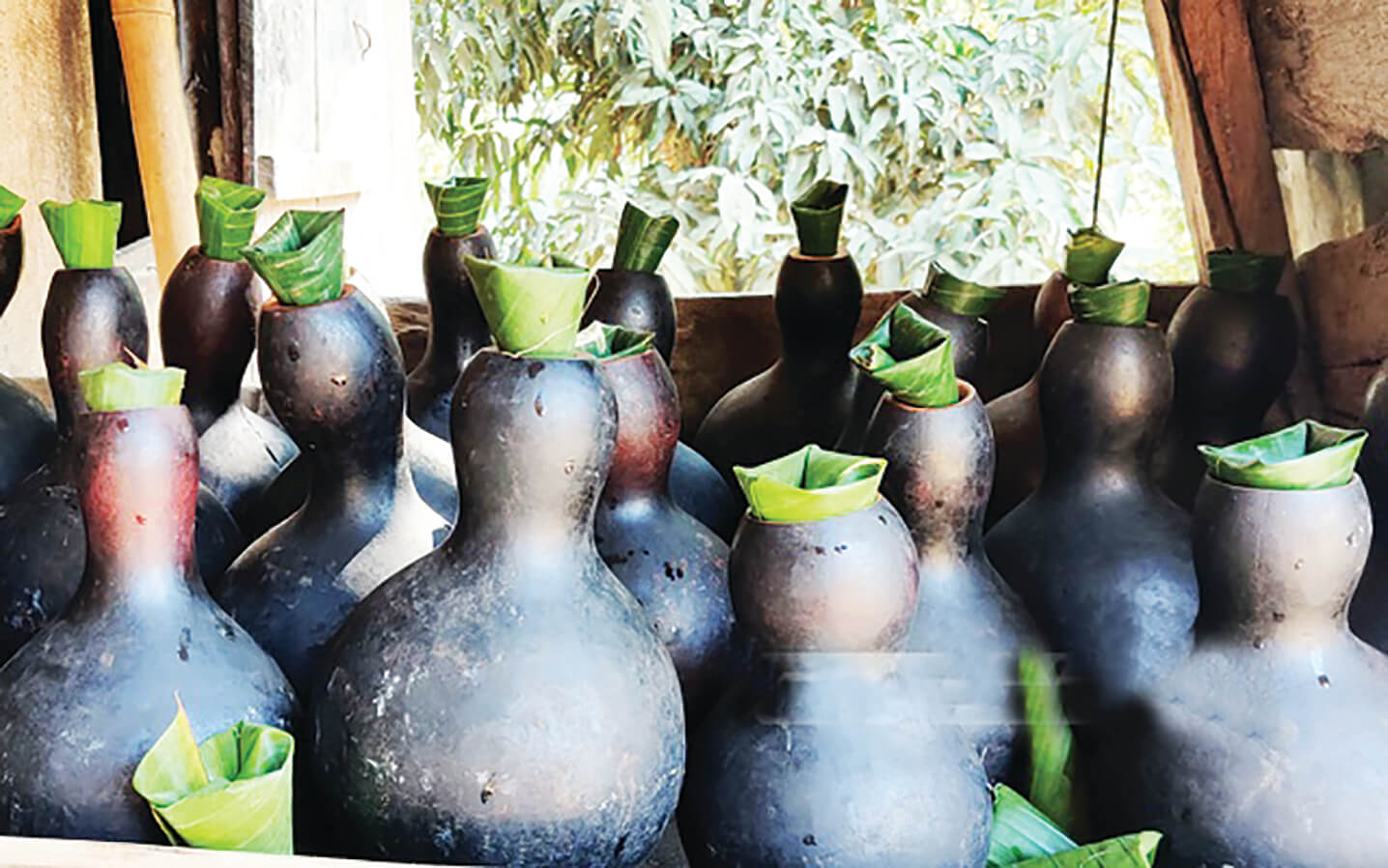 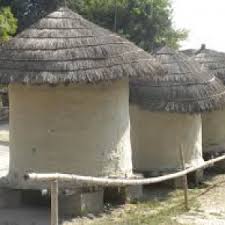 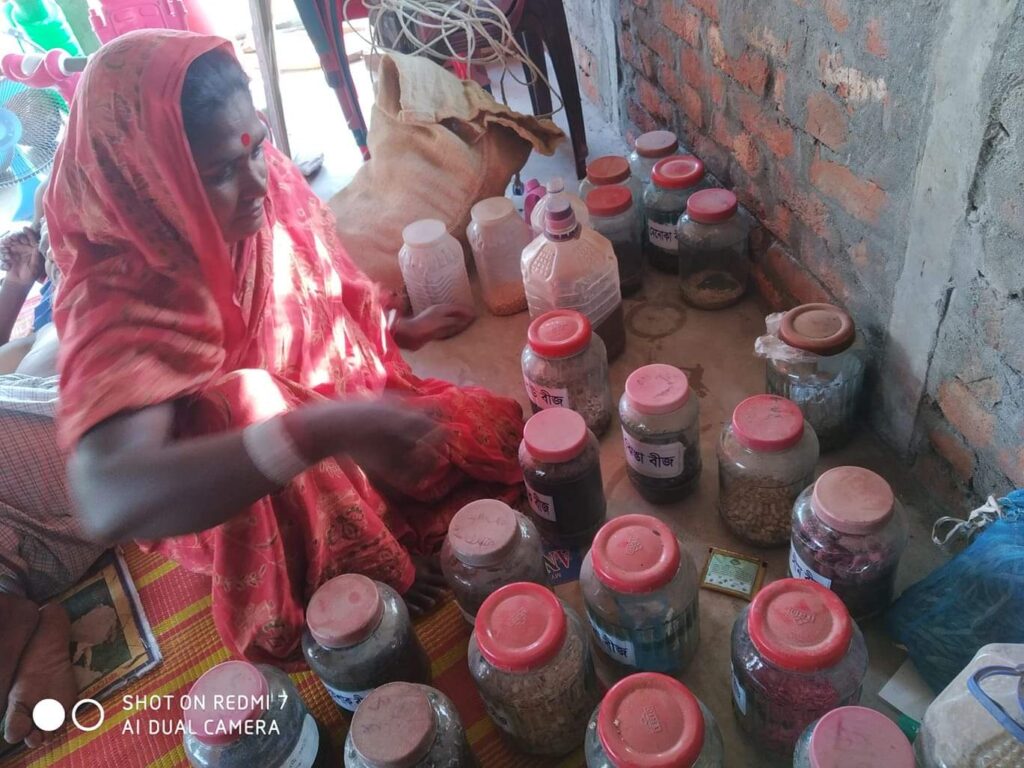 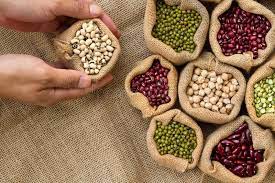 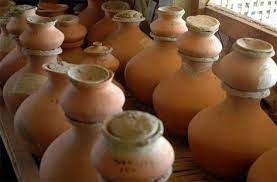 মাটির পাত্রে বীজ সংরক্ষন
বস্তায় বীজ সংরক্ষন
মাটির ডোলে বীজ সংরক্ষন
লাউয়ের খোলে বীজ সংরক্ষন
কাচের বা প্লাস্টিকের পাত্রে বীজ সংরক্ষন
□ বীজ সংরক্ষনের বিভিন্ন পদ্ধতি
বীজ সংরক্ষন
শিখন ফল
☺ বীজ সংরক্ষন কি তা বলতে পারবে  ।
☺ বীজ সংরক্ষনের শর্তসমূহ ব্যাখ্যা করতে পারবে ।
☺ বীজ সংরক্ষনের পদ্ধতি বলতে পারবে ।
☺ বীজ সংরক্ষনের গুরুত্ব ও পদ্ধতি বর্ণনা করতে পারবে ।
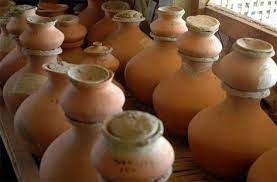 বীজ সংরক্ষণ – বীজ সংরক্ষণ বলতে বীজের উৎপাদন , শুকানো, প্রক্রিয়াজাতকরণ, মান নিয়ন্ত্রন , বিপণন যাবতীয় কাজ সুষ্টভাবে সম্পন্ন করাকেই বোঝায়।
≥ বীজ সংরক্ষনের শর্তঃ
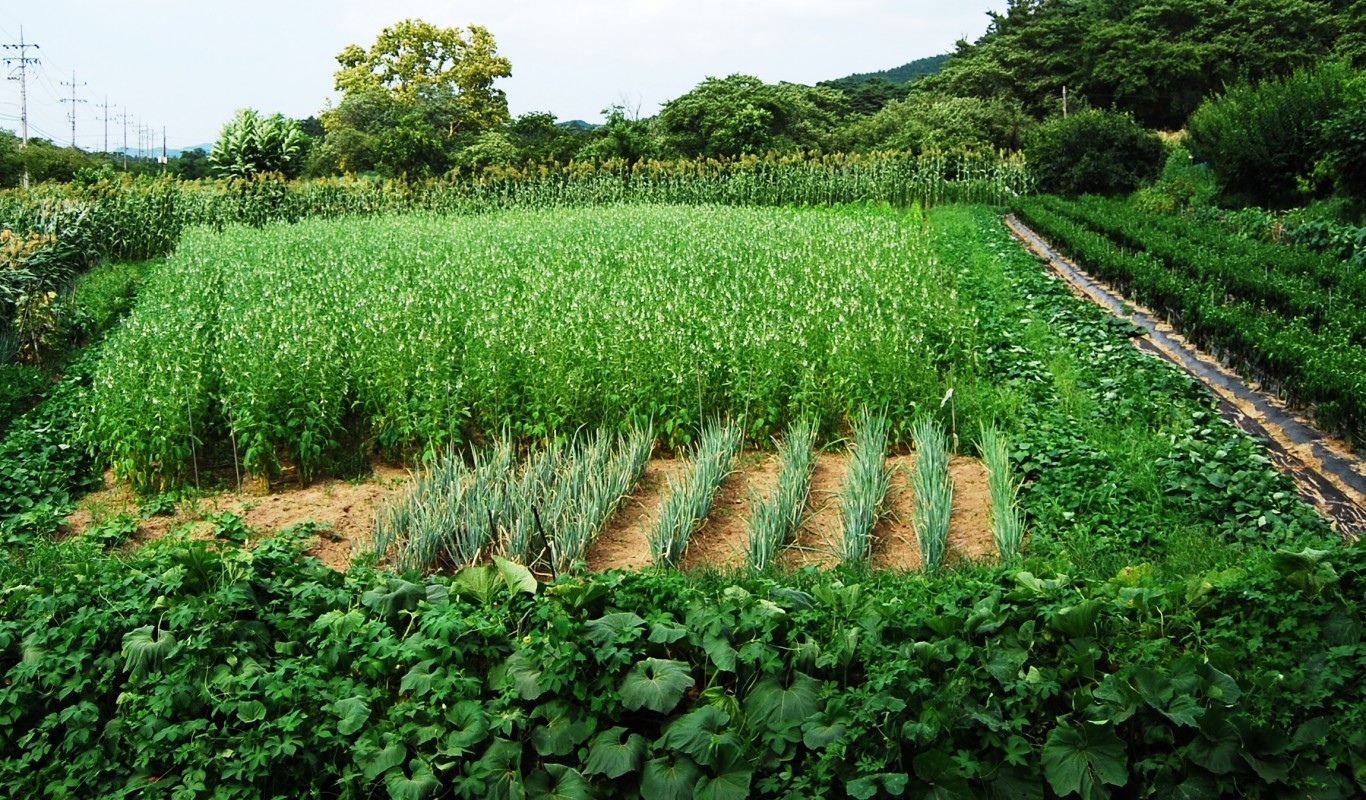 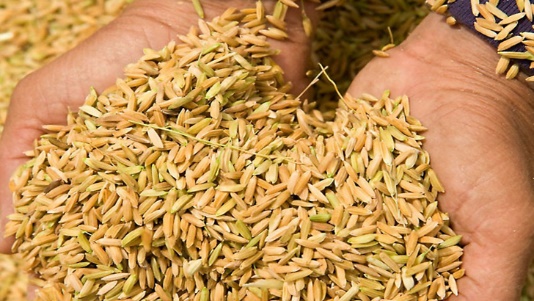 ≥ নির্বাচিত জমির আশেপাশের জমিতে ঐ নির্দিষ্ট বীজ ফসলের অন্য জাতের আবাদ না করা ।
☺ কেবল বীজের জন্য ফসল চাষ ।
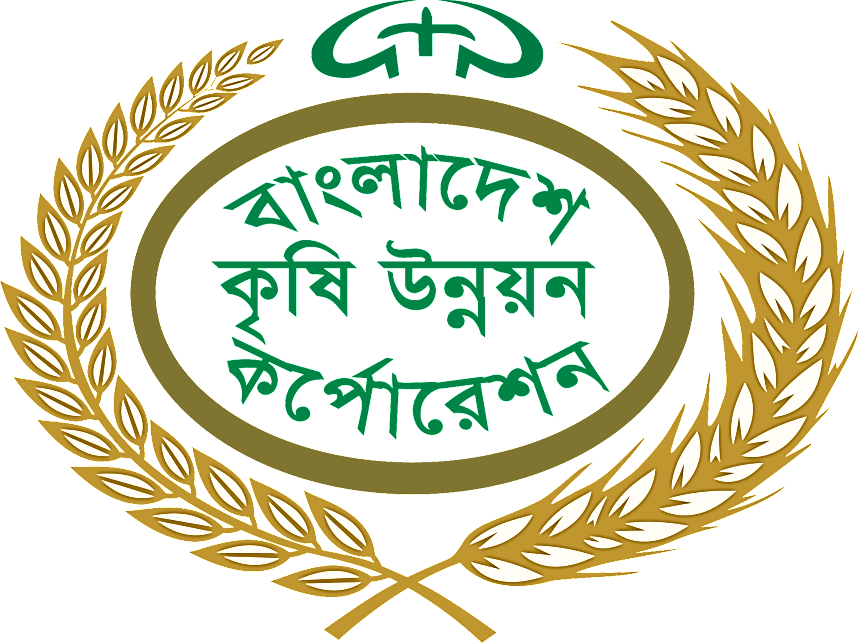 ≥ নির্ভরযোগ্য প্রতিষ্ঠান থেকে বীজ সংগ্রহ করা
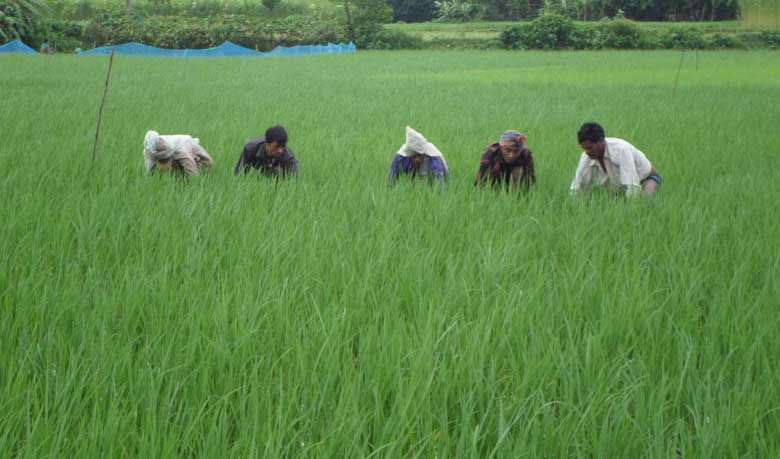 ≥ বীজের চারা বৃদ্ধিকালে জমি থেকে ভিন্ন জাতের গাছ বা আগাছা তুলে ফেলা ।
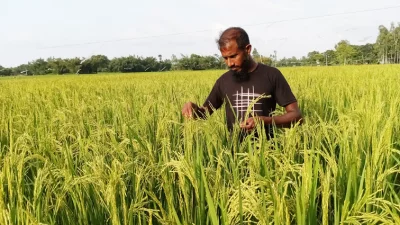 ☺ নিয়মিত বীজের ক্ষেত পরিদর্শন করা ।
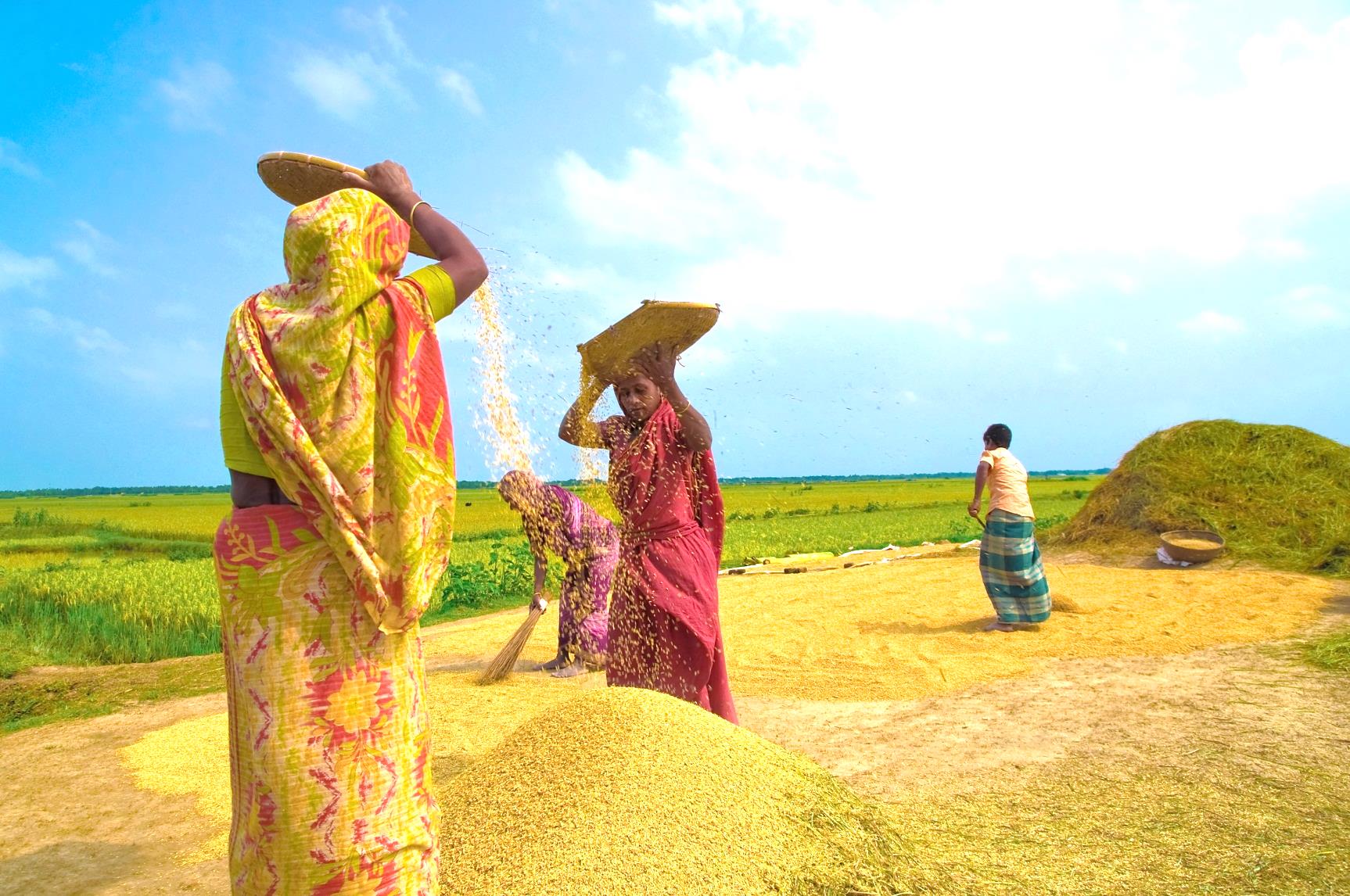 ☺ পরিষ্কার পরিচ্ছন্নভাবে ফসল কাটা ,মাড়ায় করা ও ঝাড়া
≥ একক কাজ
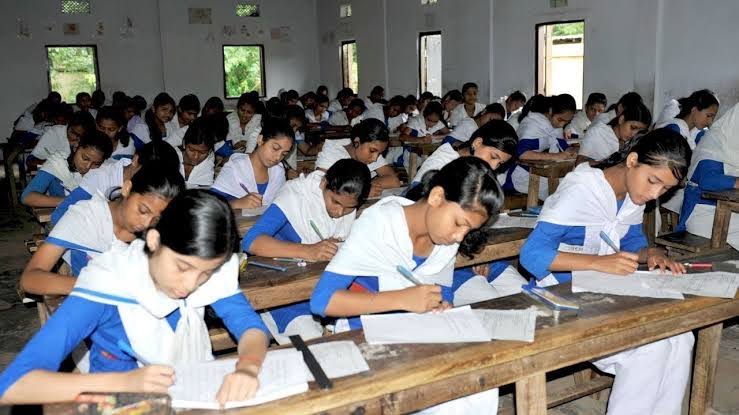 ☺ বীজ সংরক্ষন বলতে কী  বুঝ ?
বীজ শুকানো
পদ্ধতি
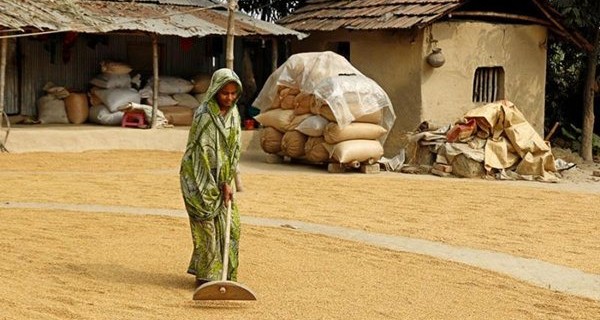 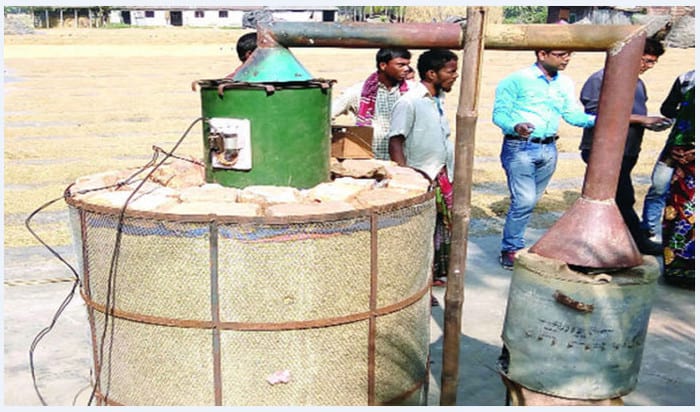 প্রাকৃতিক বা স্বাভাবিক বাতাসে শুকানো
উত্তপ্ত বাতাসে শুকানো
বীজ প্রক্রিয়াজাত করন
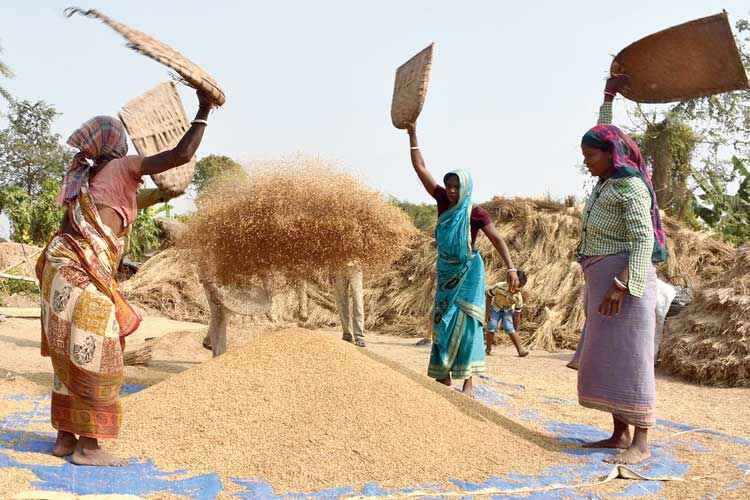 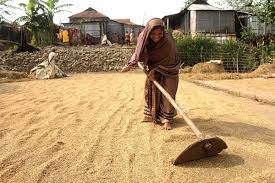 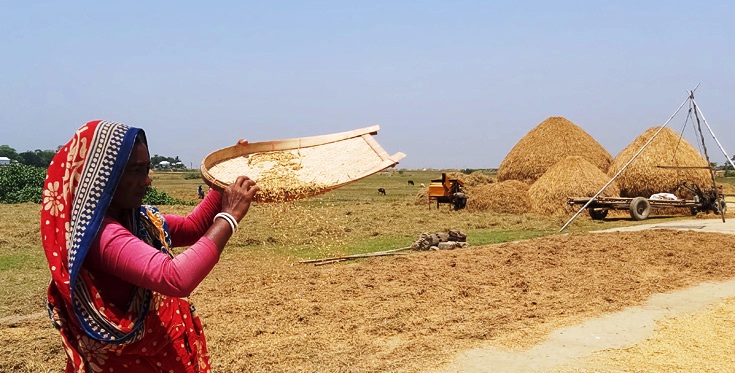 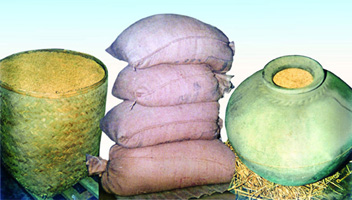 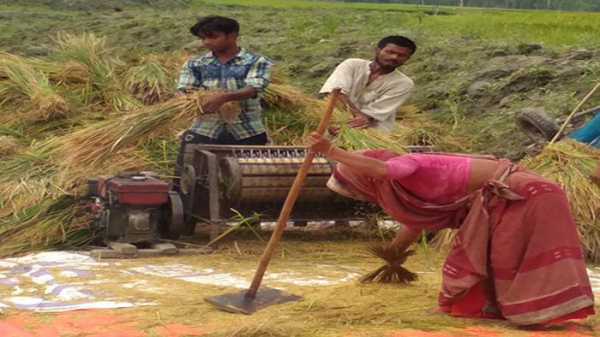 বীজ পরিস্কার করন
রোদে শুকানো
বিভিন্ন পাত্রে সংরক্ষন
বীজ মাড়াই
বীজ ঝাড়াই
জোড়ায় কাজ
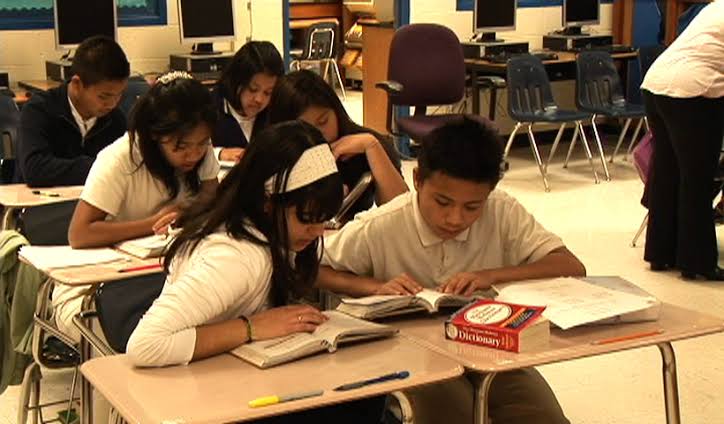 ≥ বীজের বিশুদ্ধতা বলতে কি বুঝ ? কোন কোন উপায়ে বীজ সংরক্ষন করা যায়?
বীজ সংরক্ষন পদ্ধতি
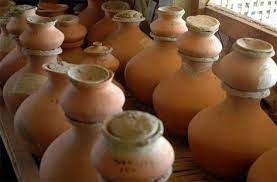 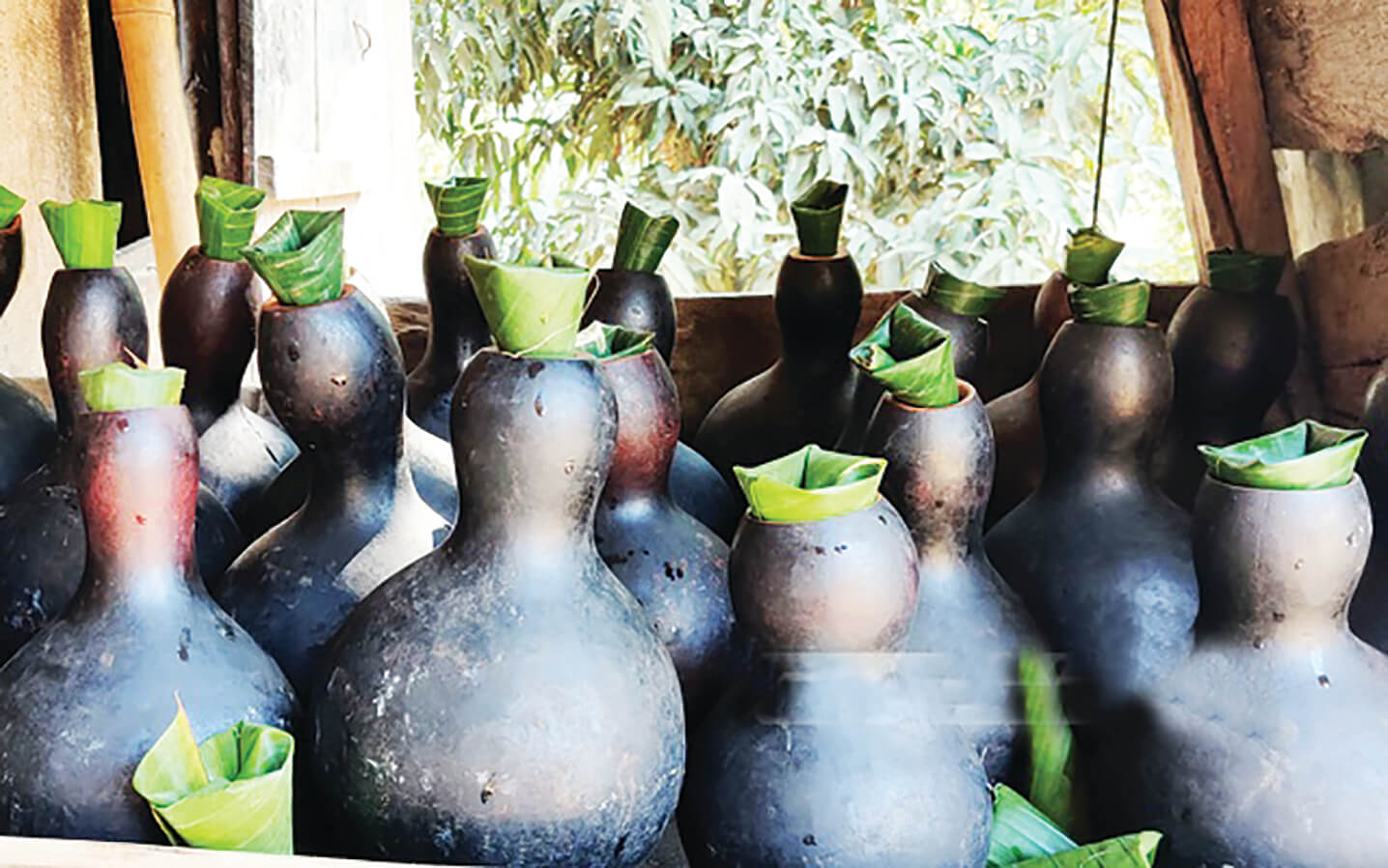 ☺ মাটির পাত্রে বীজ সংরক্ষন
☺  লাউয়ের খোলে বীজ সংরক্ষন
☺ বিভিন্ন পদ্ধতিতে বীজ সংরক্ষন করা যায়।
দলীয় কাজ
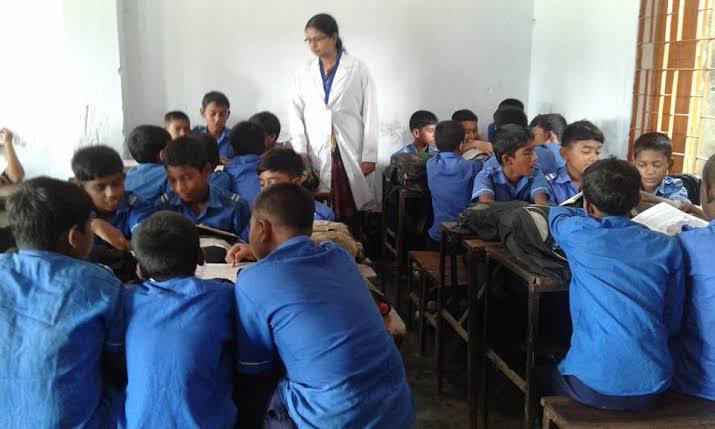 মাটির কলসে বীজ সংরক্ষন পদ্ধতি বর্ণনা কর ।
মূল্যায়ন
≥ ফসল কাটার সময় বীজের আদ্রতা কত থাকে ?
১৮-৪০% পর্যন্ত
≥ ব্যাবহারের জন্য বীজের আদ্রতা কত প্রয়োজন ?
১২% বা তার কম
≥ বীজ শুকানো পদ্ধতি কয়টি ?
২টি
৩৫-৬০%
≥ বীজ অঙ্কূরোদ্গমের জন্য কি পরিমান আদ্রতা প্রয়োজন ?
≥ কয়টি বিষয়ের উপর বীজ শুকানো নির্ভর করে ?
৩টি
বাঁশ বা কাঠ দিয়ে
≥ ডোল সাধারনত কিসের তৈরী হয় ?
≥ ধান গোলার মুখ কি দিয়ে বন্ধ করতে হয় ?
গোবর ও মাটির প্রলেপ দিয়ে
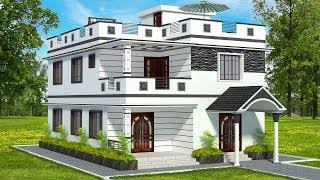 □ বীজ সংরক্ষনের গুরুত্ব ব্যাখ্যা কর -
আল্লাহ হাফেজ